DEPARTMENT OF MATERIALS & PRODUCTIONAALBORG UNIVERSITY
BY KJELD PEDERSEN
DEPARTMENT OF MATERIALS & PRODUCTION
2
The Department of Materials and Production conducts research in the intersection between new advanced materials, mechanical constructions, digital production technologies and industrial management.  
We have a strong commitment to provide technologies and solutions to the major societal challenges. Our research involves strong collaboration with national and international partners as a key driver for innovation, productivity and growth in Europe.

KEYWORDS
Materials Science 
Physics
Mechanical Engineering
Production Systems and Technology
Industrial Production and Management
RESEARCH PROGRAMS
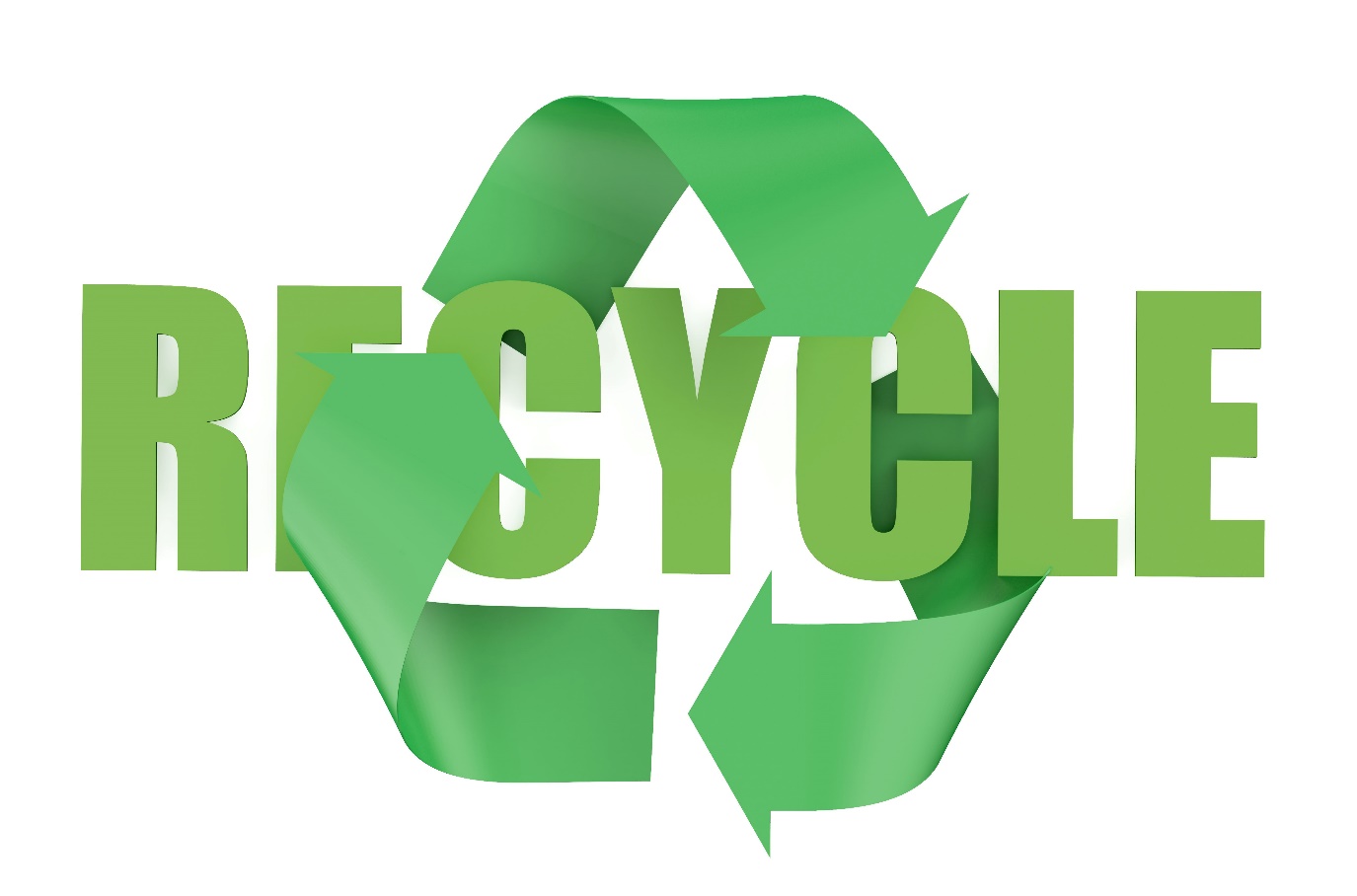 3
The Department of Materials & Production has successfully launched 3 interdisciplinary research programs within the fields of dynamics, biomechanics, robotics, materials and operational systems.
Our research initiatives bring some of our best researchers across disciplines together and strengthen the departments lead position in Europe, aiming to develop new techniques, methods and tools.

PROGRAMS
AAU Center of Exoskeletons
AAU Recycling of Plastics
AAU Healthcare Operations
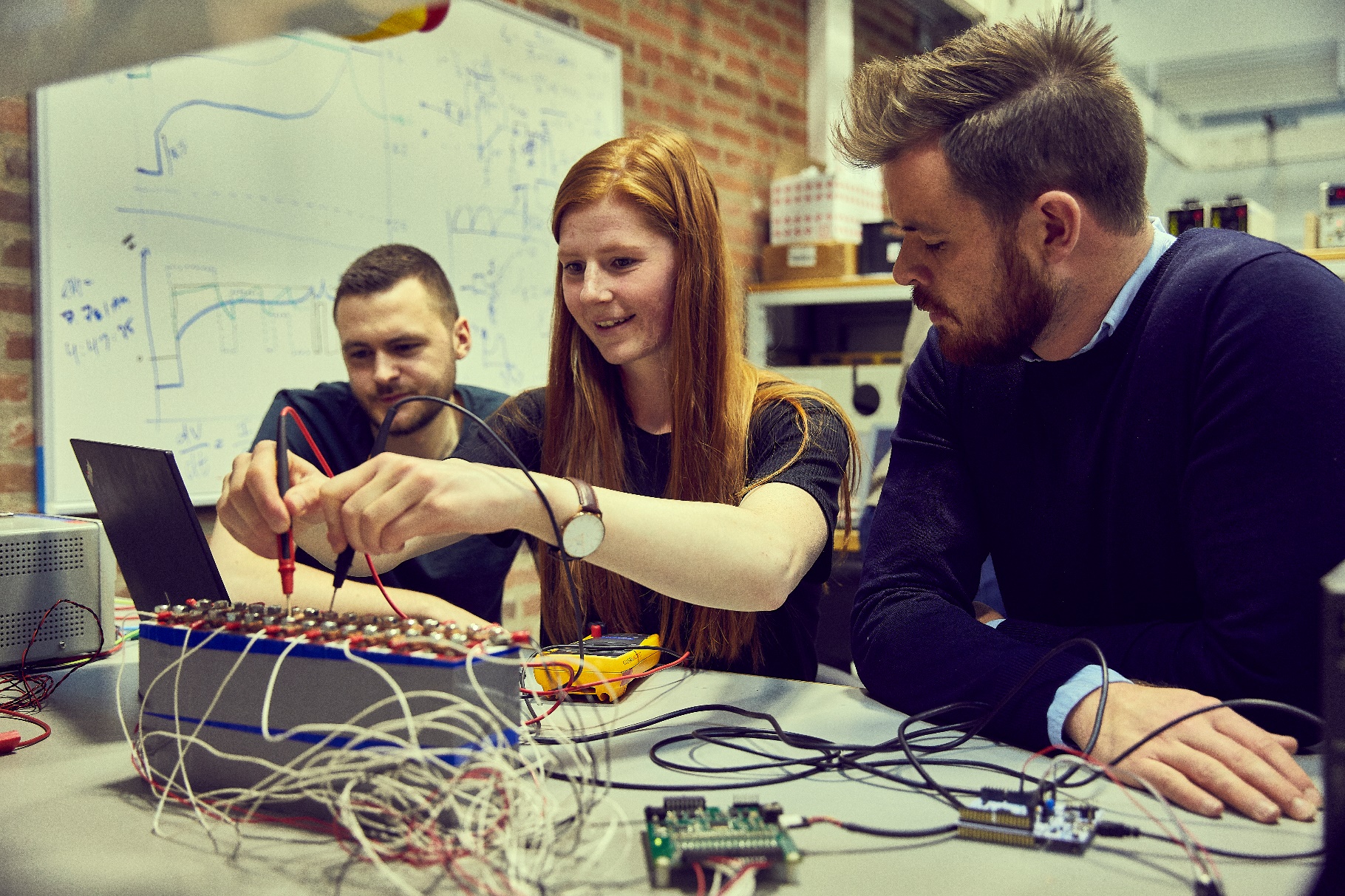 RESEARCH FACILITIES
4
The Department of Materials & Production has state-of-the-art research facilities and equipment to conduct experimental research tests within the fields of material science, mechanical and production engineering. 
Our highly skilled staff is updated on the use of new technologies, industry demands and global trends and working to train, support assist researchers at all stages of their career.

LOCATIONS
Fibigerstraede
Skjernvej
Badehusvej (Student lab)
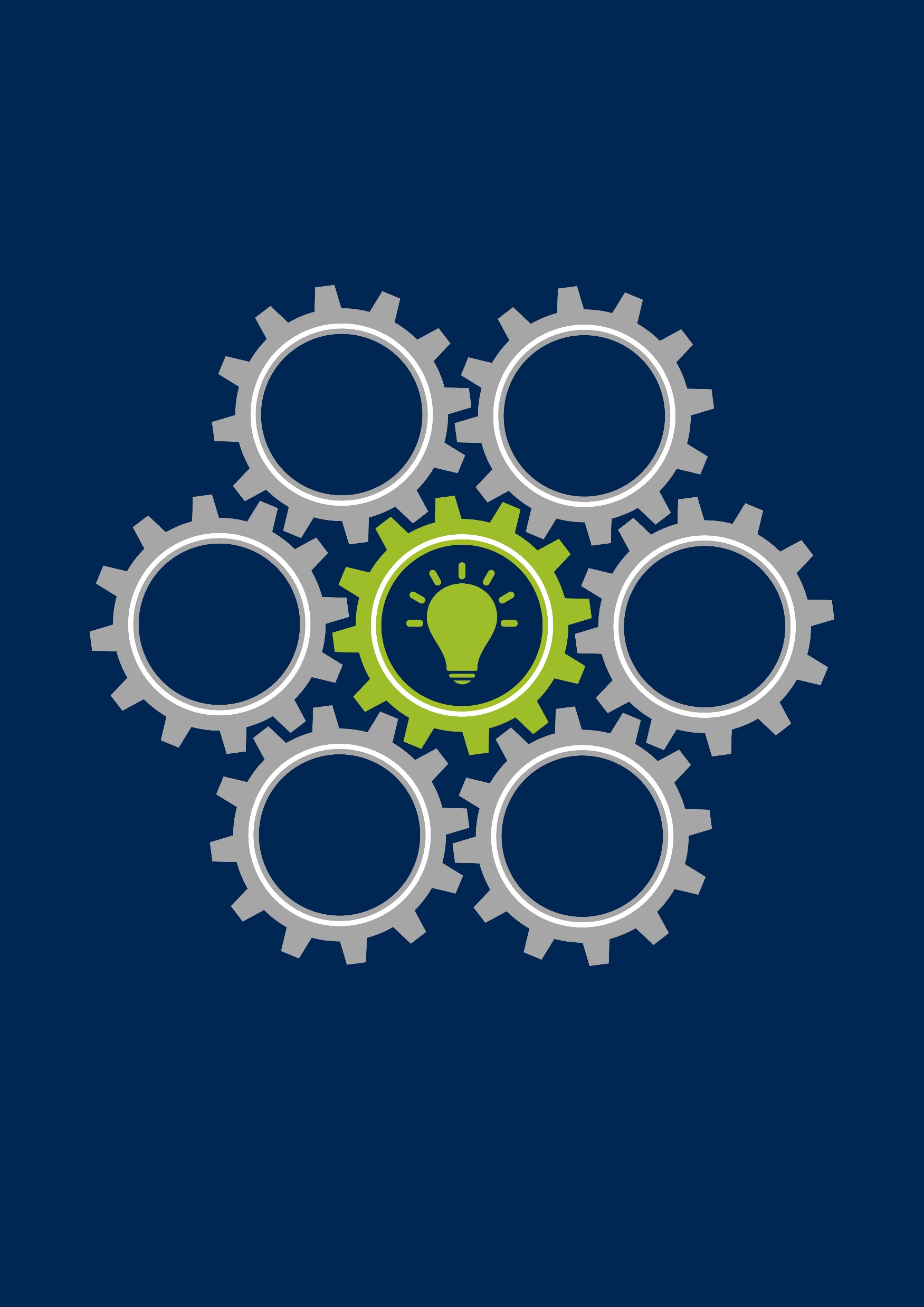 REMARKABLE RESULTS, GRANTS AND AWARDS
5
The Department of Materials & Production is one of the founding members of MADE, Manufacturing Academy of Denmark, www.made.dk. In total the department has received more than 43 million DKK in external funding to research projects related to MADE activities.
In 2019 The Department of Materials and Production received DKK 18.2 million from North Denmark Growth Forum to the project Innovation Factory North.
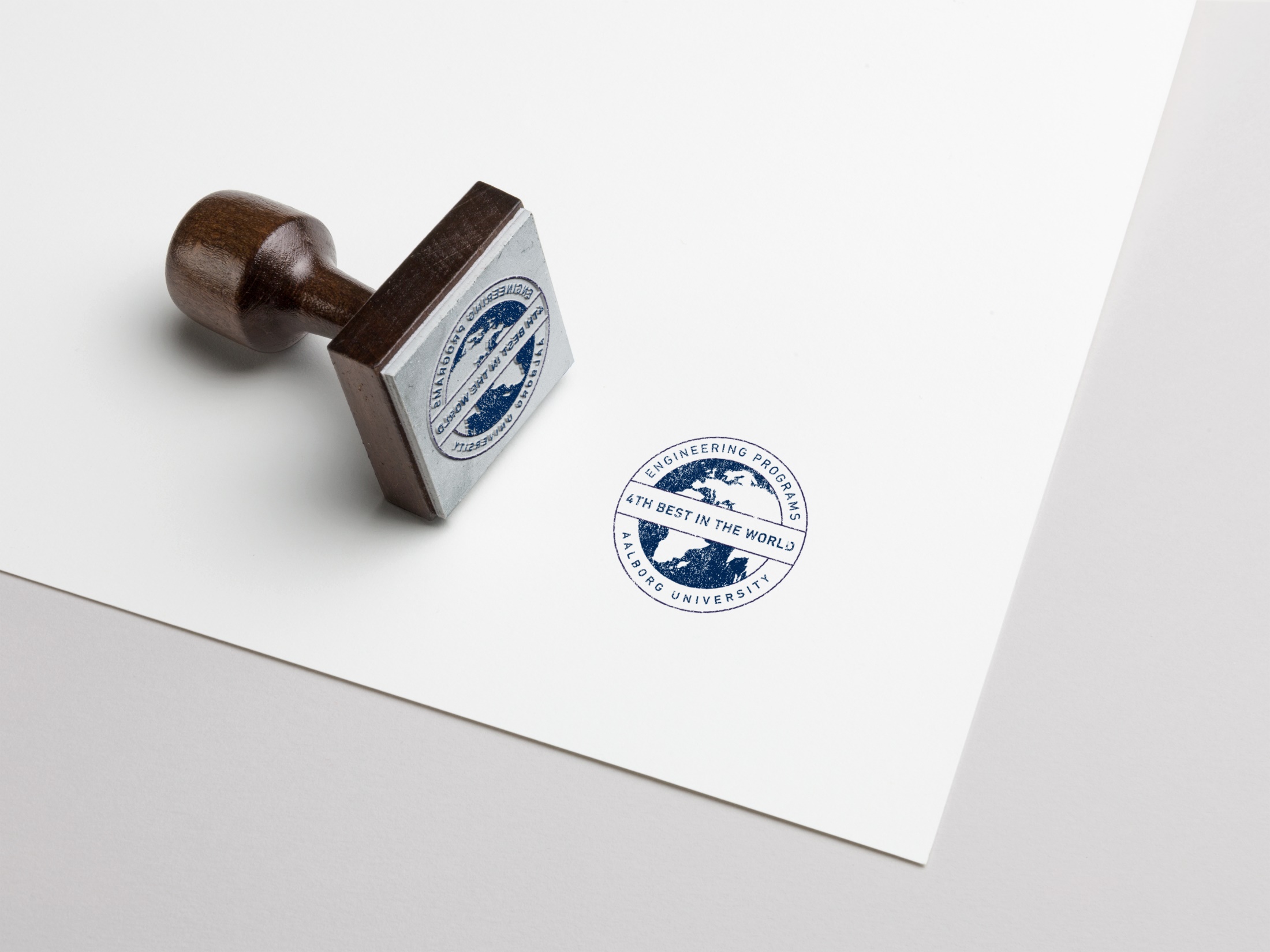 KEY FIGURES
160 staff
App. 65 faculty members
App. 27 Post Doc/RA
App. 20 PhDs
More than 11 guest researchers
App. 44 TAP
App. 1025 students

Total turnover DKK 158,4 million
External turnover DKK 48,4 million
Internal turnover DKK 110,0 million
Number of external projects >163 on-going
New External Portfolio DKK 29,2 million

App. 4.440 m2 LAB facilities
ORGANIZATION
Materials and Production
Kjeld Pedersen
Department Head
Jette Marie Christensen
Head of Secretariat
Johnny Jacobsen
Head of Laboratories
Production
Section head 
Astrid Heidemann Lassen
Physics and Mechanics
Section head
Jens Henrik Andreasen
Administration
Economy and 
Projects
Materials Science and  Engineering
Operations Research
Robotics and Automation
Solid and Computational Mechanics
Department and Communication
Mass Customization
Biomechanics
Studies
CELOG
Physics
CIP
SECTION FOR PHYICS AND MECHANICS
8
KEY COMPETENCES:

Structural Optimization
Vibroacoustics
Exoskeletons and robots
Composite materials
Material science
Nanophysics
Biophysics
Biomechanical modelling
RESEARCH GROUPSDEPARTMENT OF MATERIALS AND PRODUCTIONSECTION FOR PHYSICS AND MECHANICS
Solid and Computational Mechanics
10
RESEARCH FOCUS
Structural optimization 
Vibro-acoustics, noise, and acoustic metamaterials
Dynamics, robot design 
Exoskeleton design and analysis
Analysis and design of composite structures 
Mechanical analysis and design
Fracture and fatigue of composites
FEM based design and analysis
Modeling of vehicle dynamics
Ballistic impact
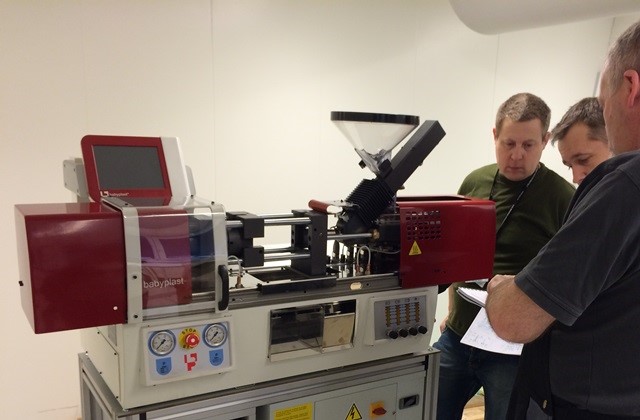 Materials Science and Engineering
11
RESEARCH FOCUS
Nanostructured materials
Nanoparticle and nanotube filled polymers
Functional and structural properties
Closed loop between processing and fabrication
Polymers, polymer based composites
Metal alloys, ceramics and microcellular materials
Strength and fatigue of welded materials
Electrospinning of polymer fibers
Drug delivery systems
Electrochemistry and corrosion
PHYSICS
12
RESEARCH FOCUS
Theoretical Nano Physics
Terahertz radiation
Thermo Photovoltaics
Materials science in power electronics packaging
Cluster Beams for Materials Modification on the Nanoscale
Nanoscale Materials Science
Optics and Spectroscopy
Theoretical analysis of EM fields in micro- and nanostructures
Biomechanics
13
RESEARCH FOCUS
Biomechanics
Musculoskeletal simulation
Multibody dynamics
Tissue simulation
Exoskeleton and body interaction
Prevention of knee osteoarthritis
Personalized treatments
Determining muscle and bone loading using Motion Capture
Sports technology
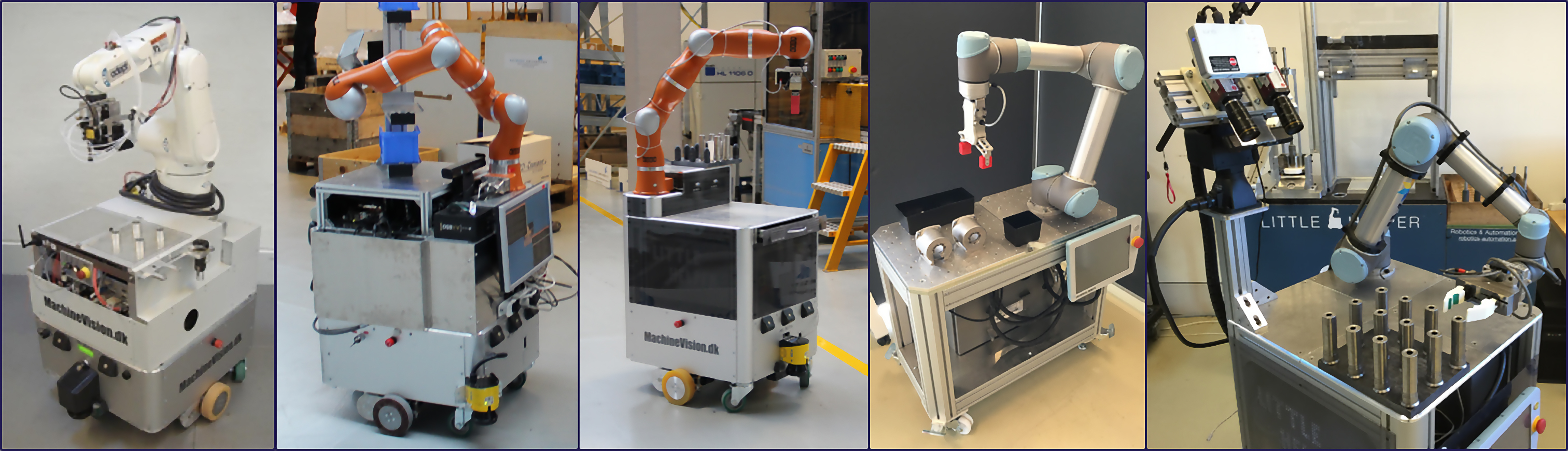 SECTION OF PRODUCTION
14
KEY COMPETENCES:

Smart Production composed of:

Intelligent Supply Chain
Reverse supply chain/ Sustainable supply chain development
Logistic systems
Planning and control

Digital Manufacturing
Digital integration of manufacturing technologies
AI and autonomous systems
Advanced Robotics

Digital Workforce
Empowered workforce from shop floor to the board room
Man-machine interaction
Robots & Automation
RESEARCH TOPIC
Adaptive and self-learning manufacturing systems and robots

RESEARCH QUESTION
How do we design automatic manufacturing systems:
which are flexible as well as efficient
which can be scaled in terms of capacity
better and more efficiently than today. Eg: faster, cheaper (reduced cost), smarter (innovate)

RESEARCH FOCUS:
Laser processing 
includes: remote laser cutting & welding, Hybrid laser welding, Laser forming, Multi axis robot control,
AI for industrial robots
includes AI, Collaborative robots, Human-robot interactions, mobile manipulators, Computer Vision
Smart factories 
includes: Reconfigurable manufacturing systems, Advanced robotics, Digital manufacturing, Industry 4.0, industry transfer
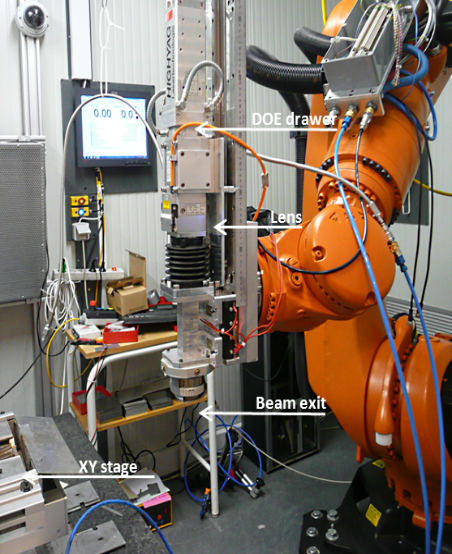 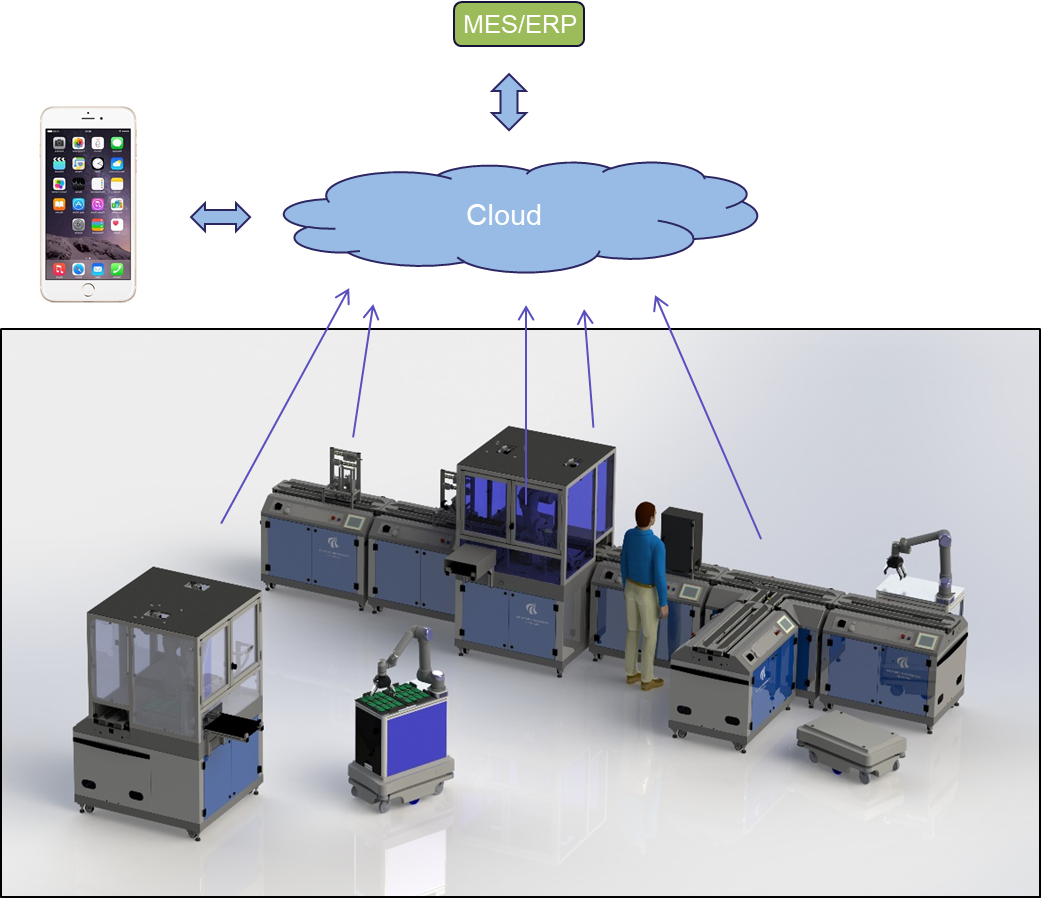 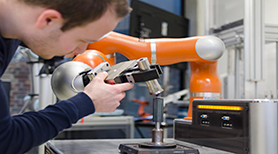 Center for Industrial Production
16
RESEARCH FOCUS
Operations & Supply Chain Strategy and Management
Innovation Management with a particular focus on adoption of advanced systems technology.
Manufacturing Networks and Ecosystems – flows of products, technologies and knowledge in complex networks. 

APPLICATION DOMAINS
Industrial manufacturing and supply chains
Product service systems
Healthcare
Operations Research
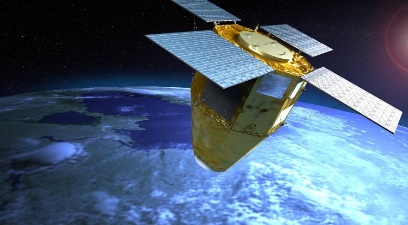 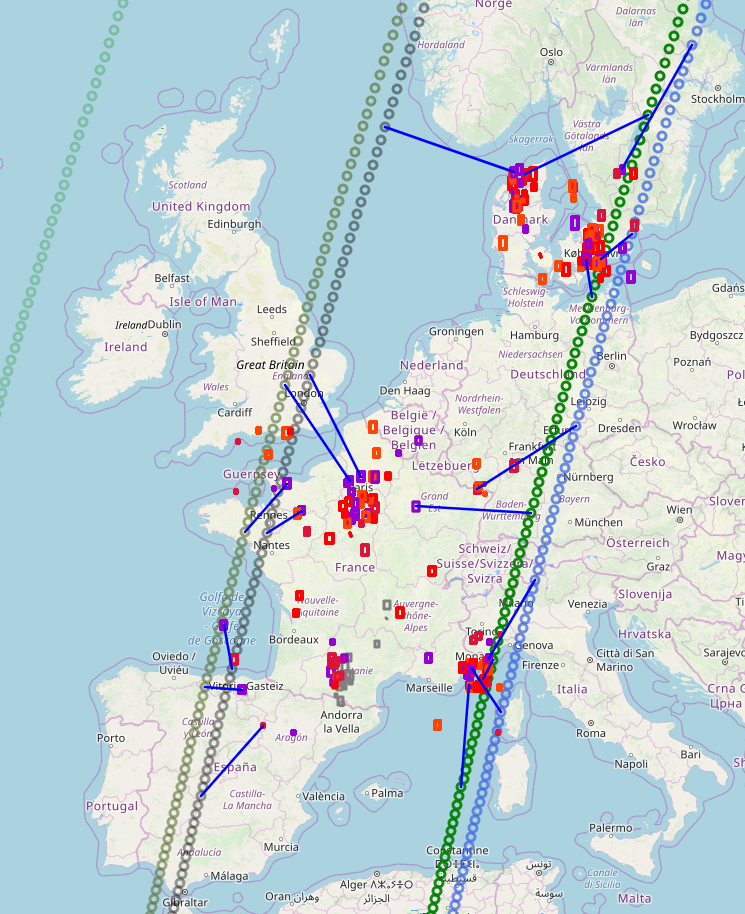 17
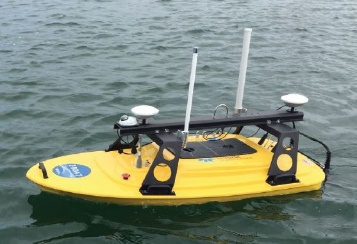 RESEARCH FOCUS
Planning & Scheduling of Automated Autonomous Systems
Large NP-hard Problems
Modeling and Evaluating Stochastic Systems

PRIMARILY APPLIED FOR:
Automated Manufacturing Systems
Supply Chains
Mission Planning for:
Search & Rescue
Emergency Response
Intelligence, Surveillance, and Reconnaissance
Mapping
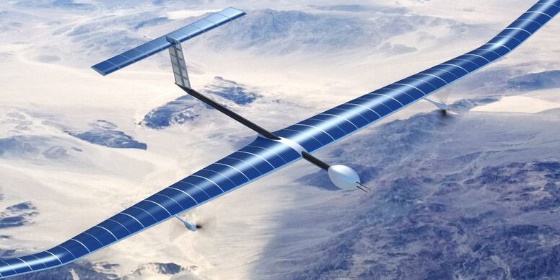 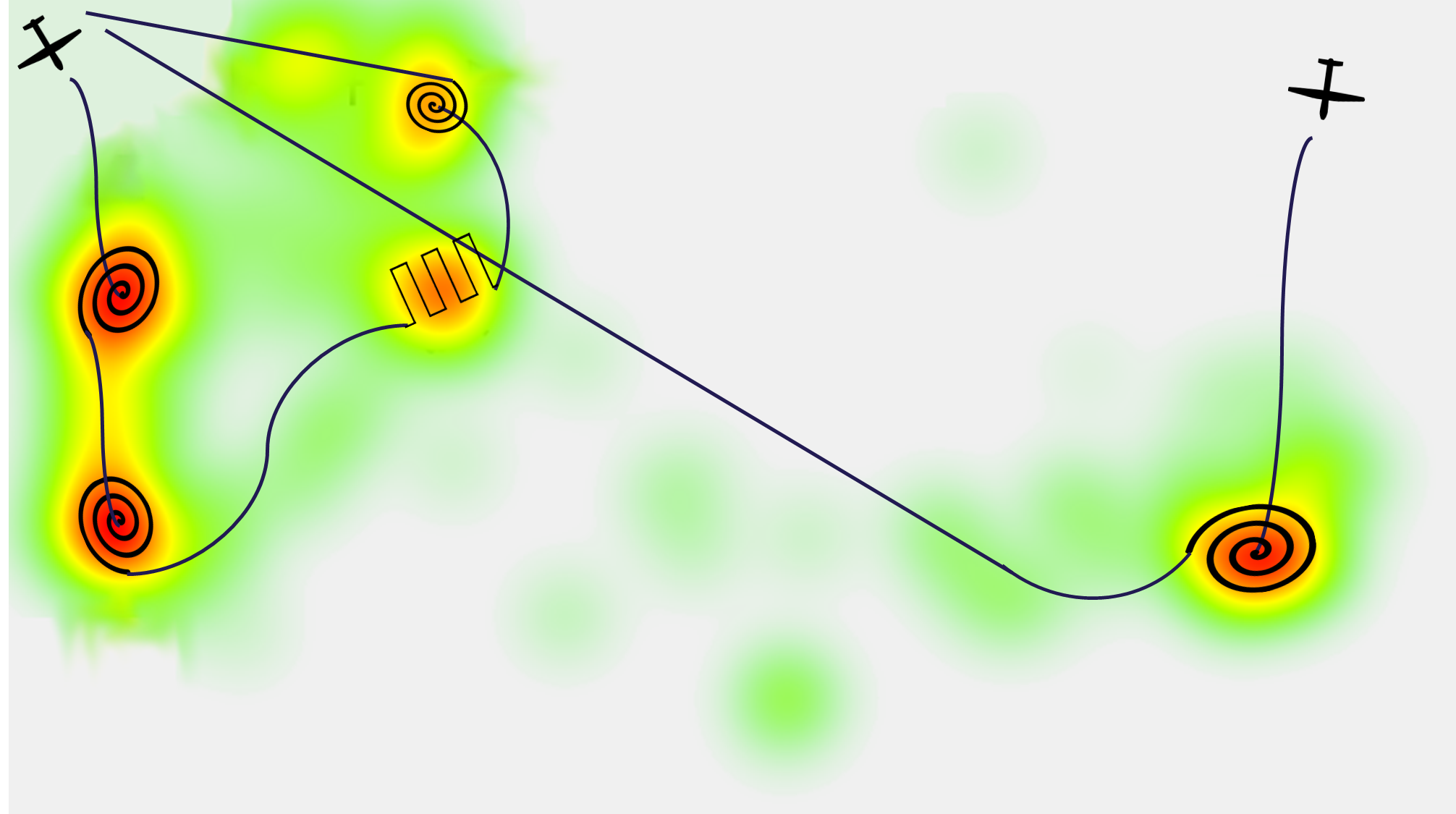 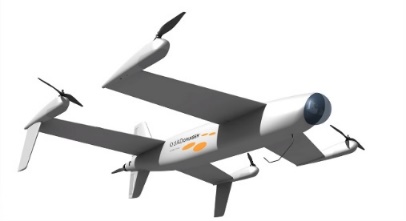 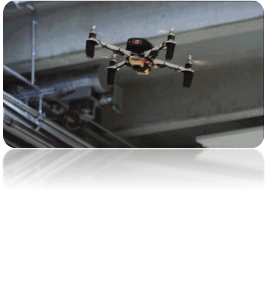 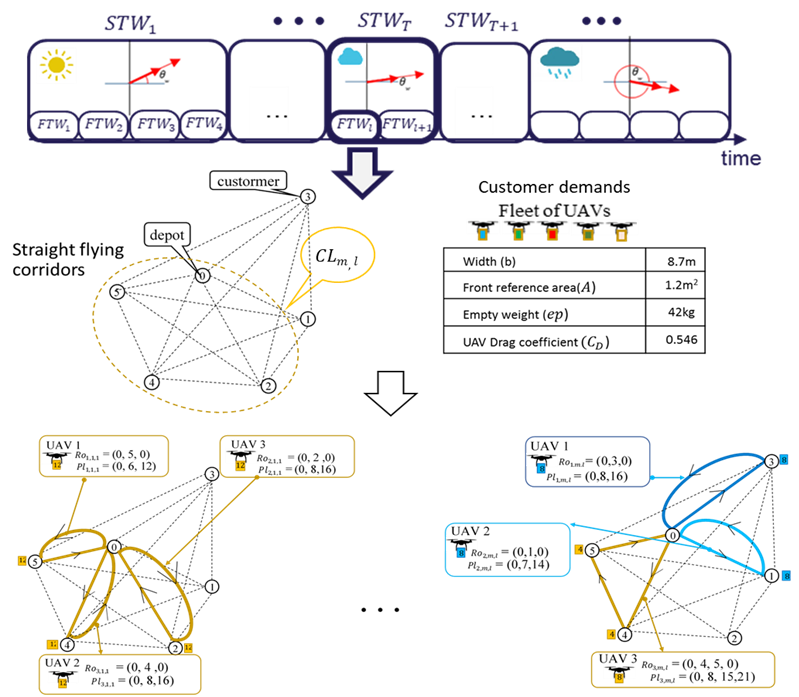 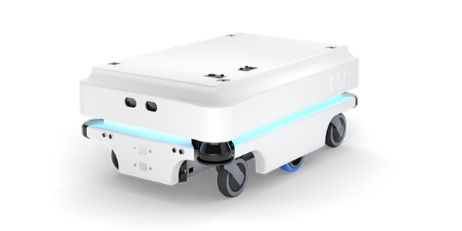 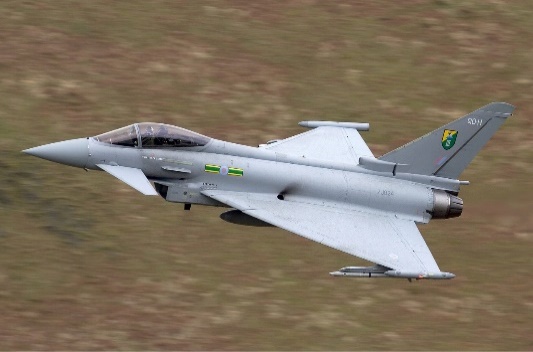 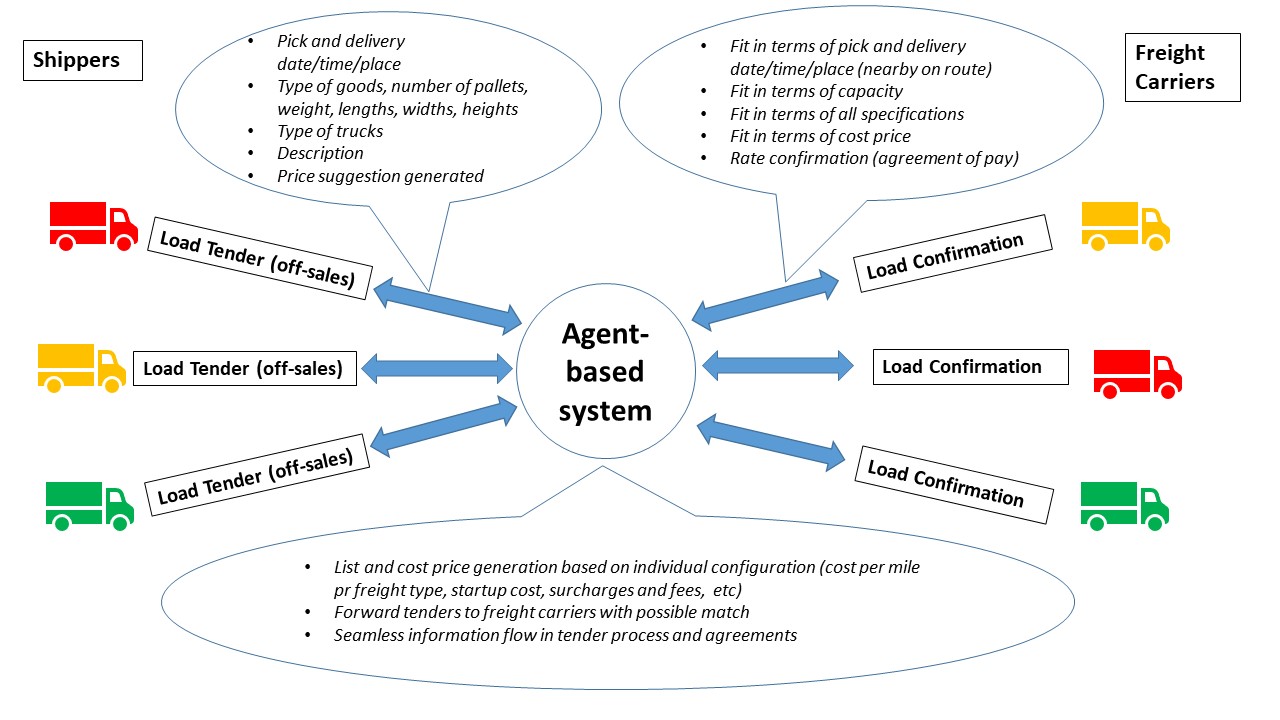 Centre for Logistics
RESEARCH FOCUS
Operations and supply chain planning, specifically through demand and supply coordination, data and information sharing, and information technology-enabled processes
High domain knowledge on how to adapt and implement planning frameworks & technology from the manufacturing sector into the maritime, healthcare & retail sectors to improve effectiveness and efficiency
Use and integration of systems, mainly
Planning and Control (ERP, APS, VMI)
Transport and Warehouse Management Systems
Business Intelligence & Analytics
Multimodal distribution
Supply Base
Material
Suppliers
Component Supplier
Manufacturer
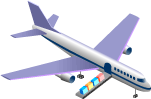 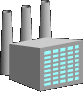 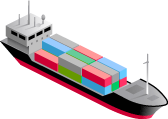 Distributors
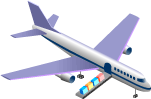 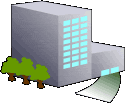 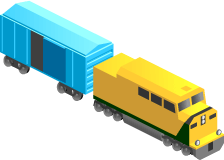 ContractManufacturer
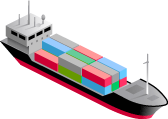 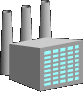 Customers
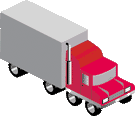 SupplyChannels
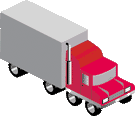 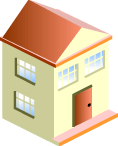 Retailers
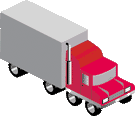 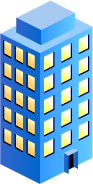 Consumer
DistributionChannels
Business
Mass Customization
19
Research focus
Mass customization and product configuration from both product and manufacturing view
Reconfigurable manufacturing systems and changeable manufacturing systems
Product platforms and manufacturing platforms – co-development and co-configuration
Measurement and performance metrics in mass customization and reconfigurable manufacturing system

Application area
Industrial manufacturing systems
Durable goods and process industry
Enterprises and SMV